CENTRAL BAPTIST CHURCH OF CAMP SPRINGS
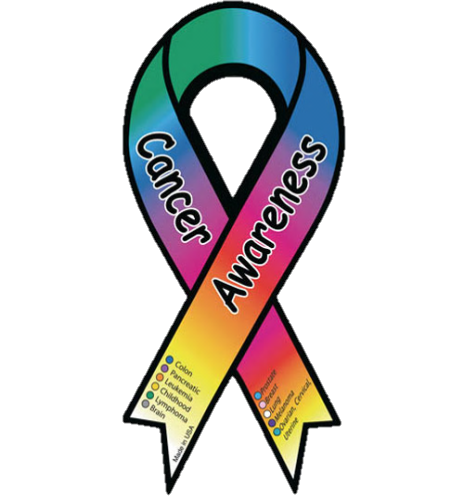 The Rev. John H. Parker
Ministry
February-National Cancer Prevention Month


February is National Cancer Prevention Month.  During February, Americans are encouraged to promote education around preventive measures to help reduce cancer’s impact in the future.
 
According to a study by the American Cancer Society (ACS), at least 42% of newly diagnosed cancers in the U.S. are potentially avoidable.  This includes 19% of all cancers caused by smoking and the 18% caused by combination of excess body weight, alcohol consumption, poor nutrition, and physical inactivity.
 
The ACS estimates that cancer rates could drop up to 40% in the next 20 years if we took preventive steps to lower our risk of a cancer diagnosis.
 
A key step in lowering your risk of getting cancer is quit smoking or never start as one third of all cancer deaths are attributed to tobacco use.  Adopting a daily exercise habit and reducing your consumption of calories are simple ways to decrease your chances of developing several cancers.
 
Action Steps to Take to Reduce Your Risk:
Maintain a healthy weight and active lifestyle (30 minutes of daily exercise)
Avoid smoking and tobacco products
Sun prevention-stay out of the sun
Get immunized-certain viruses cause cancer
Get screened-regular screenings help detect cancer early
Know your family history-5 to 10% of all cancers are inherited
 
Challenge yourself to do at least one of these Action Steps monthly and then add another and then another, etc. 
 
For more information, contact the American Cancer Society at www.cancer.org or call 1-800-227-2345.  For more details about the JHP Cancer Awareness Ministry contact Brother Leon Turner on (301) 335-0152 or any Ministry member.  If you would like to join the Cancer Ministry or are in need of support dealing with cancer, contact us.   The Ministry’s mission is to educate, enlighten, and promote church and community awareness in cancer detection and prevention.